Treatment of stimulant misuse
Dr Owen Bowden-Jones
Consultant Psychiatrist
Chelsea and Westminster Hospital
Overview
Cocaine
Why are we concerned about cocaine?
How does cocaine work?
What problems does it cause?
Which treatments work?
Novel Psychoactive Substances
Is drug use changing?
What are the new drugs?
How do we manage NPS?
Stimulants: True or False
Cocaine
Amphetamines
Cannabis
Alcohol
Heroin
Ketamine
Mephedrone
Codeine phosphate
Ecstasy
Amyl Nitrate
LSD
Diazepam
Why should we be worried about cocaine?
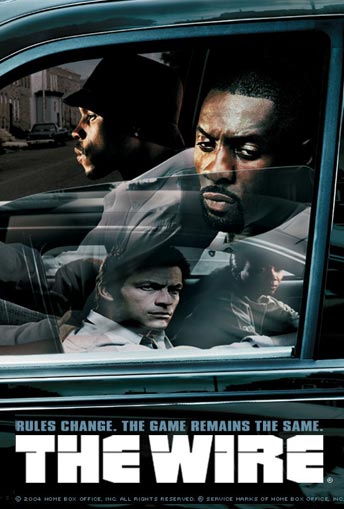 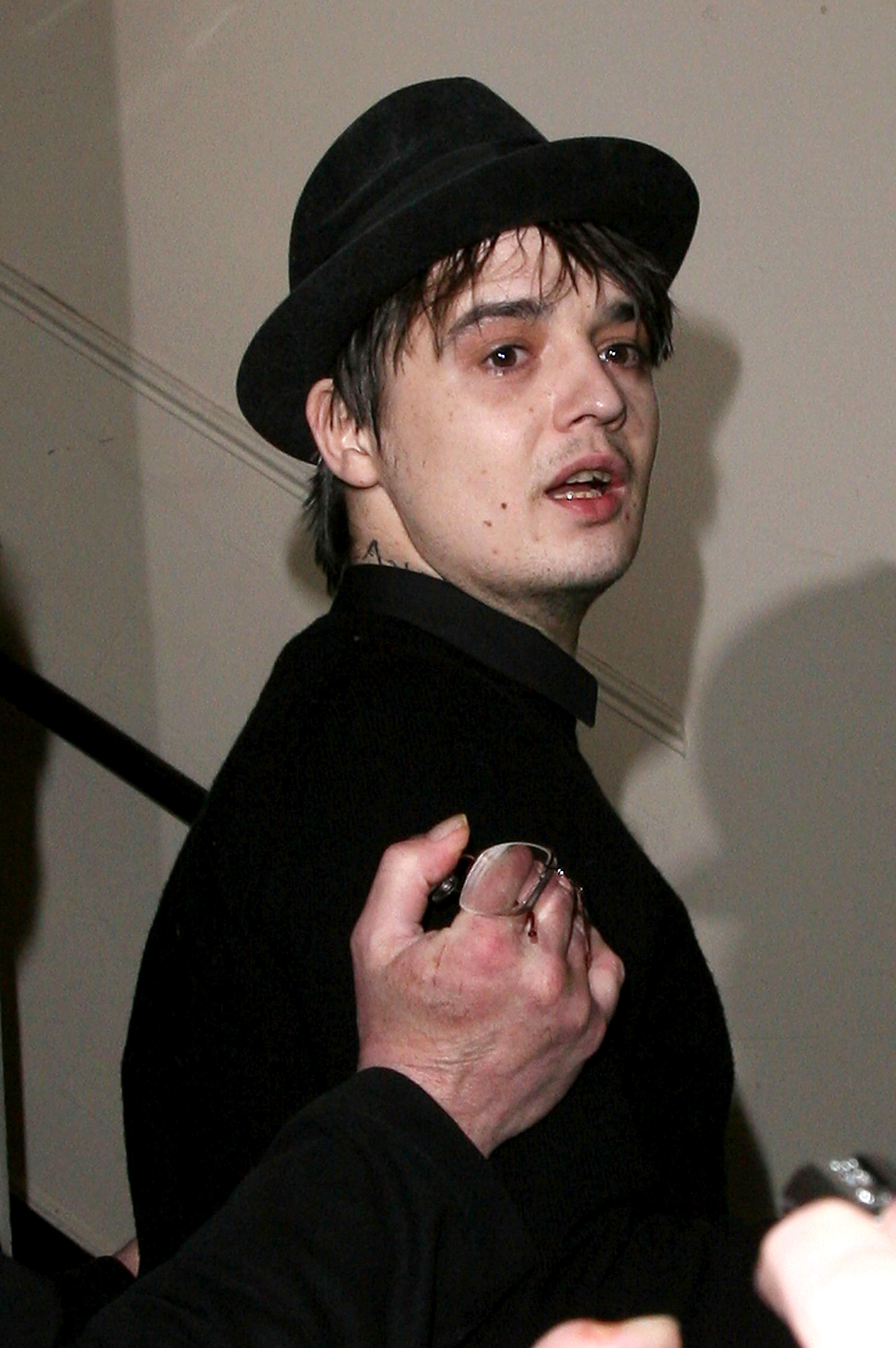 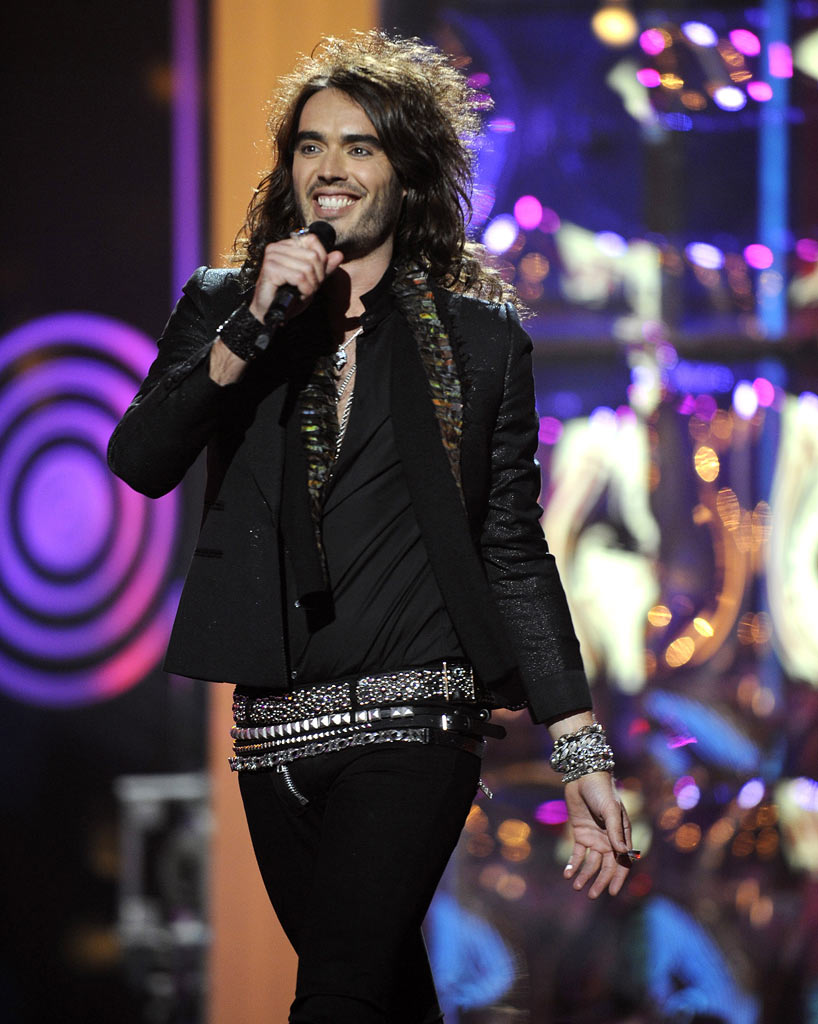 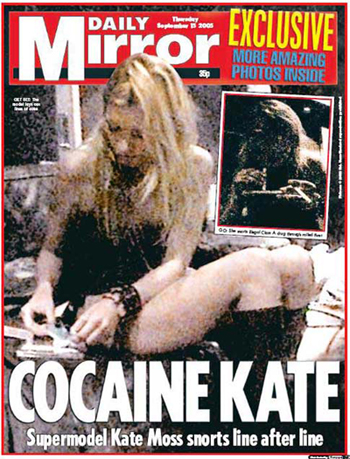 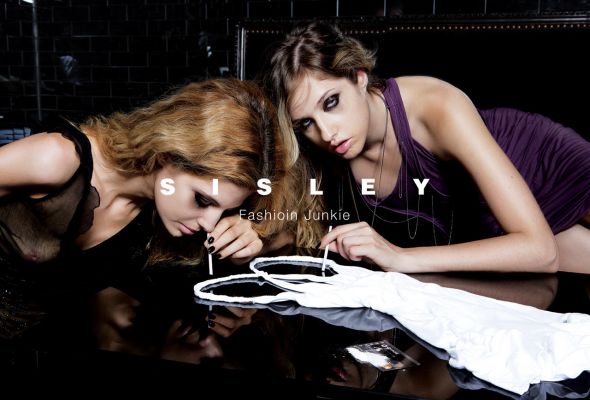 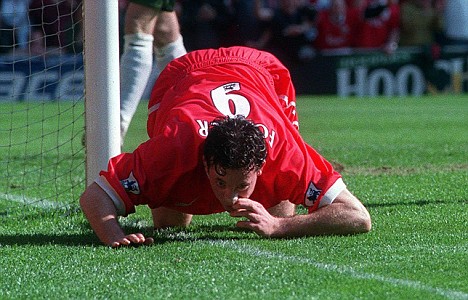 Council and police to get tough over cocaine use in bars, pubs and clubs
Licensing officers from Kensington and Chelsea Council will be warning bar, pub and club managers that they need to work harder to reduce cocaine use in their premises.  The Council's licensing officers have been testing for cocaine use and out of the first 41 premises they tested, all but two had traces of the drug.  The officers, accompanied by local Safer Neighbourhoods police officers, intend to visit all bars, pubs and clubs in the Royal Borough over the next six months.  Premises that tested positive for cocaine have been offered advice on how to reduce drug use. They will be revisited and retested in the coming weeks. If officers still find traces of cocaine, and the licensee has made no effort to minimise or prevent drug use, then the police may apply to the Licensing Committee to review the premises' licence.
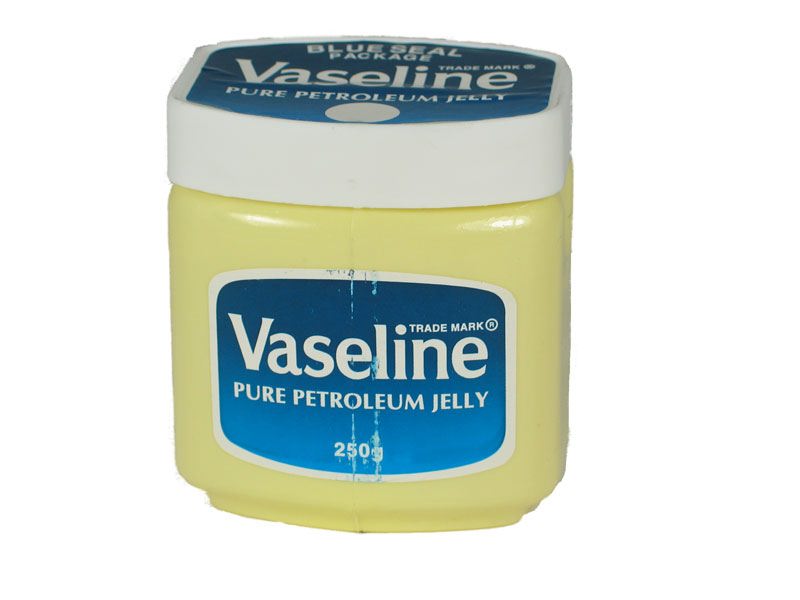 How does cocaine work ?
REWARD PATHWAYS
Certain natural behaviours make the individual feel ‘good’ 
Food, water, sex, nurturing
Important for survival of individual and species
Engaging in behaviour  results in positive reinforcement (reward)
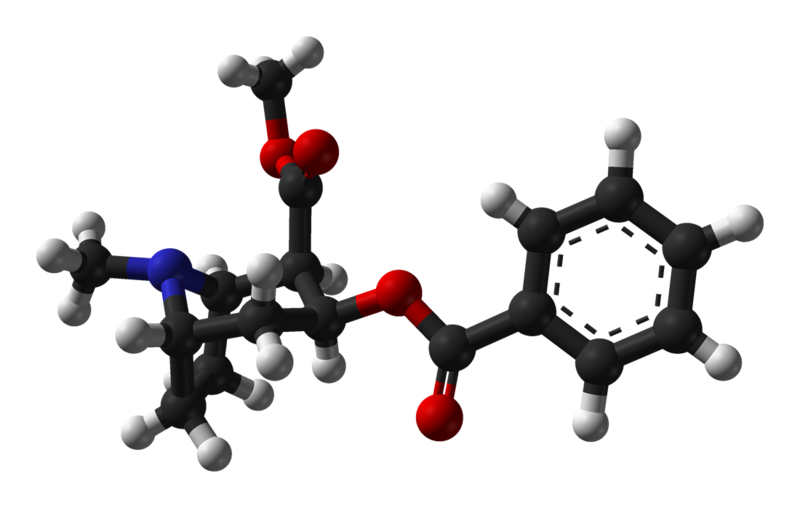 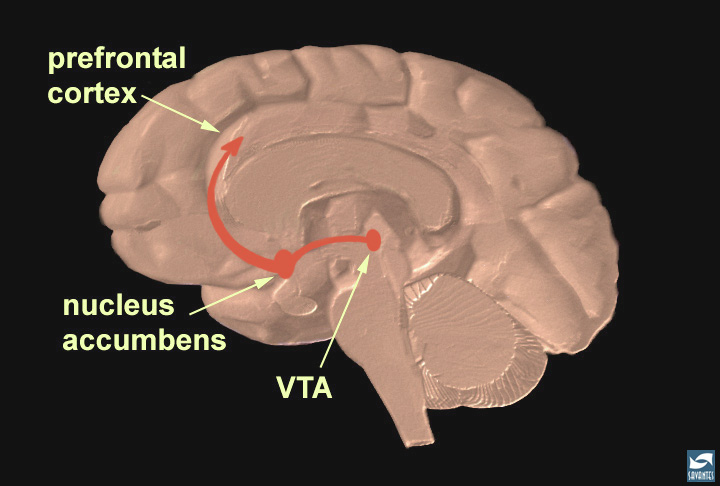 [Speaker Notes: Slide 11:  The reward pathway
Tell your audience that this is a view of the brain cut down the middle.  An important part of the reward pathway is shown and the major structures are highlighted:  the ventral tegmental area (VTA), the nucleus accumbens, and the prefrontal cortex.  The VTA is connected to both the nucleus accumbens and the prefrontal cortex via this pathway and it sends information to these structures via its neurons.  The neurons of the VTA contain the neurotransmitter dopamine, which is released in the nucleus accumbens and in the prefrontal cortex (point to each of these structures). Reiterate that this pathway is activated by a rewarding stimulus.  [Note: the pathway shown here is not the only pathway activated by rewards, other structures are involved too, but only this part of the pathway is shown for simplicity.]]
Response to selected behaviours (e.g. food)
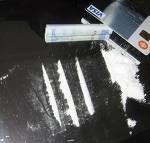 Positive reinforcement
Repetition of behaviour

BUT CRUCIALLY
Mechanism in homeostasis
Switches off when we have had enough
How does cocaine lead to reward?
Central nervous system stimulant.
Ventral tegmental area (VTA) to Nucleus accumbens
Increases active dopamine by binding to dopamine transporter, prevents intra-synaptic recycling of dopamine
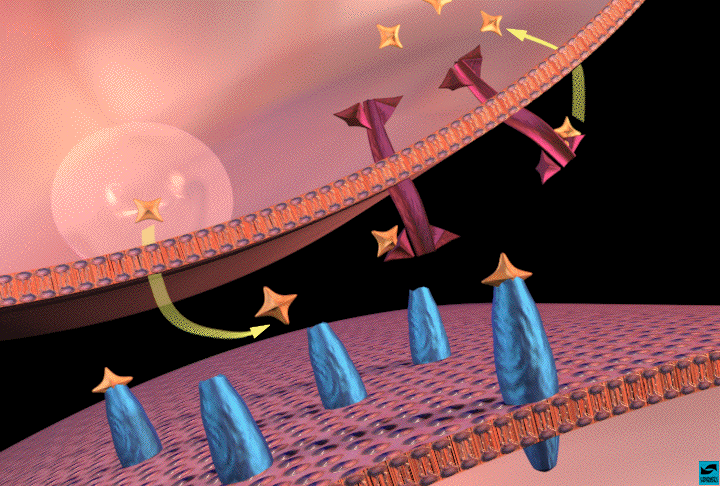 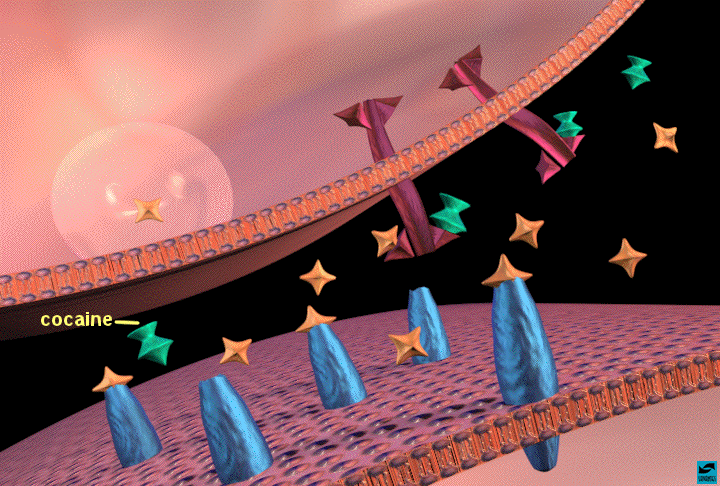 As use of substance continues, postulated that brain circuits  modify to chronic exposure to drug.
Brain learns to re-set reward pathway at artificially elevated level 
Reduction in available post-synaptic dopamine receptors
‘Natural’ behaviours can’t compete with drugs of abuse
Chronic cocaine use
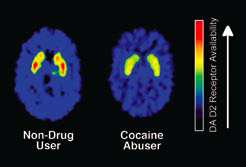 Short term effects
Psychological effects

Almost immediate (esp with smoked & injected)
Euphoria, mental alertness, pressure of speech, increased psychomotor activity, increase libido
Increase sensation (sight, sound, touch)
Decrease need for food & sleep
Perform simple physical & mental tasks more quickly
Short term effects
Physiological effects

Constriction of blood vessels
Dilated pupils
Increase temperature
Tachycardia, hypertension
Short term effects
Medical complications

CVS- arrhythmias (esp Ventricular), MI, hypertensive crisis
Resp- Non-specific chest pain, “crack lung”
Neuro- CVA, seizure, blurred vision, headache, coma
Abdom- Nausea, abdom pain, weight loss
Intranasal- loss of smell, nosebleeds, hoarseness, perforated nasal septum
Stimulant induced psychotic disorder
High dose, chronic use. Or during withdrawal
Delusions, hallucinations in any modality, paranoia, stereotyped compulsive behaviours
Usually self limiting
‘Stimulant delirium’- mental confusion, disorientation, perceptual disturbance and excitement following heavy period of use. 
Stimulant withdrawal- depressed mood, fatigue, vivid unpleasant dreams, insomnia, increased appetite, psychomotor agitation or retardation. Occasional and unpredictable psychosis
Cocaine and ‘crack’
Cocaine hydrochloride
Powdered form
Easily water soluble
Intranasal, intravenous

‘Freebase’ cocaine (Crack)
Heated with ammonia / sodium bicarbonate  and water to remove hydrochloride
Smokable. ‘Crackles’. (Also injected by clients)
Treatments
Little evidence base for pharmacological treatment of dependence
Antidepressants
Dopamine agonists (amantadine bromocriptine)
Disulfiram (aldehyde dehydrogenase inhibitor)
Antiepileptics (tiagabine, topiramate)
Baclofen (non-selective GABAb receptor agonist)
Adrenergic blockers (labetalol, carvedilol)
Dexamphetamine
Immunotherapies:Cocaine vaccine
Inject patient with medication designed to induce antibody reaction to cocaine
Inactivates cocaine before it crosses BBB.
First open-label trial underway 18 subjects
At 6 months post-injection, all had cocaine-specific antibodies present 
Only very mild euphoric effects to cocaine exposure
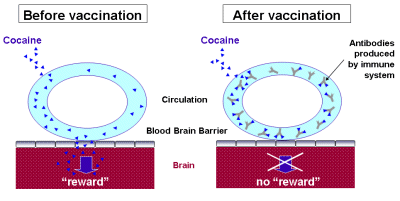 Psychosocial treatments
Supportive
Counselling, relaxation therapy, acupuncture

Re-educative
CBT, drug counselling, 12 step, cue-exposure, contingency management, community reinforcement approaches

Re-constructive
Dynamic psychotherapy, family therapy, interpersonal therapy
Psychological treatments for cocaine dependence
Cognitive behavioural therapy
Decreased cocaine use (Siqueland 1999)
Variable results when compared to 12 steps

Community reinforcement approach
Multi-modal- relapse prevention, skills training, 12 step approach
Variable results
Contingency management
Behavioural reinforcement
Voucher rewards for agreed behaviours
Developing evidence-base
Cost effective
Cochrane Review
Contingency management
Identify target behaviour (e.g. Urine samples free of illicit drugs)
Identify appropriate reward to reinforce behavioural change (e.g. voucher, privilege)
Reinforce desired behaviour when it occurs
Importance of rapid reinforcement
Value of variable reward
Length of effect?
Retention
Petry et al., 2000
Treatment of Cocaine Dependence
Retained throughout
           Trial
Higgins et al., 1994
Percent positive for any illicit drug
Petry et al., 2000
Time until first heavy drinking episode
p<.05
Petry et al., 2000
New generation, new drugs
British Crime Survey
8.8% adults in England and Wales used an illicit drug in last year
23% 16-19 year olds used illicit drug in last year

Cannabis, Cocaine and Ecstasy

Year on year reduction in powder cocaine since 2008 (3.0%) to 2010 (2.1%)
Mephedrone 1.4% 16-59 yr in last year
4.4% 16-24 yrs
300,000 people
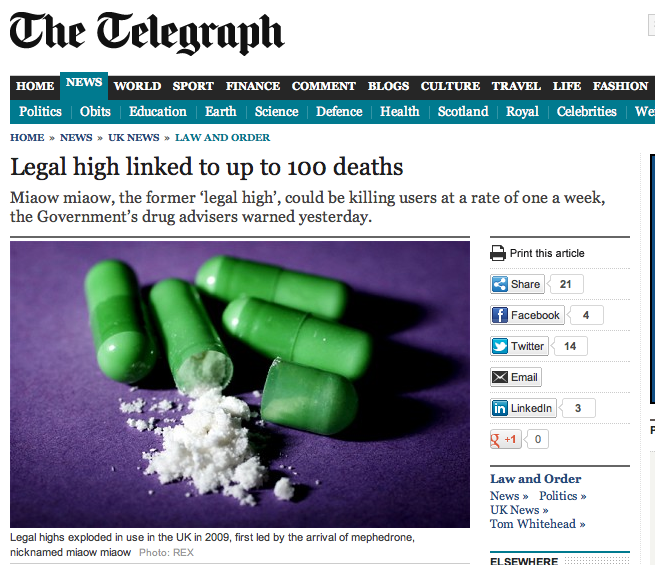 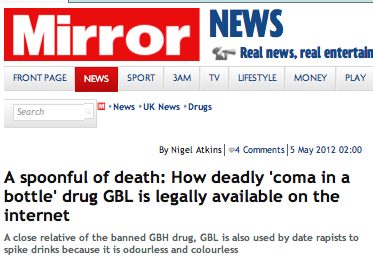 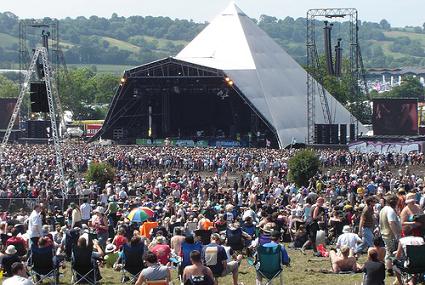 Guardian 2012
EMCDDA Annual Report 2012
EMCDDA 2011
EMCDDA Annual Report 2012
New generation, new access
www.erowid.org
Who are using these new substances ?
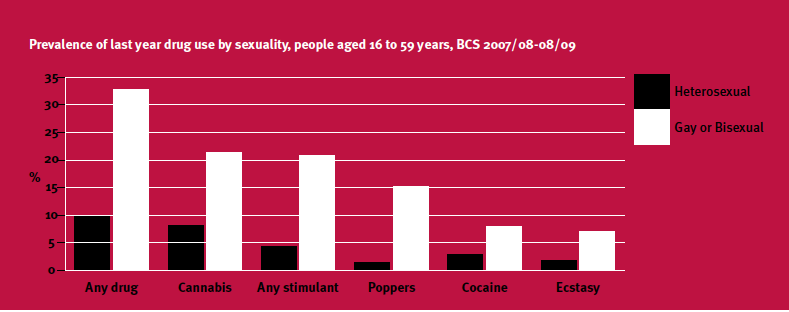 300,000 estimated Mephedrone users
UKDPC: Drugs and diversity 2010
[Speaker Notes: CONSIDERING FIRST THE GAY AND BISEXUAL COMMUNITY……]
Drug use by ‘clubbers’
Winstock et al. Addiction 2010, 106, 154-161
[Speaker Notes: CONSIDERING HETEROSEXUAL CLUB DRUG USERS]
Mephedrone
Synthetic stimulant
Alert, euphoric, pro-social
Snorted, ‘bombed’, swallow in drink, injected
30-40 minute duration
Banned April 2010 following rapid increase in use
Mephedrone
Little research
Short-term
Post binge depression, anxiety
Severe paranoia, auditory hallucinations
Long term
Dependence
Memory deficits
Psychosis
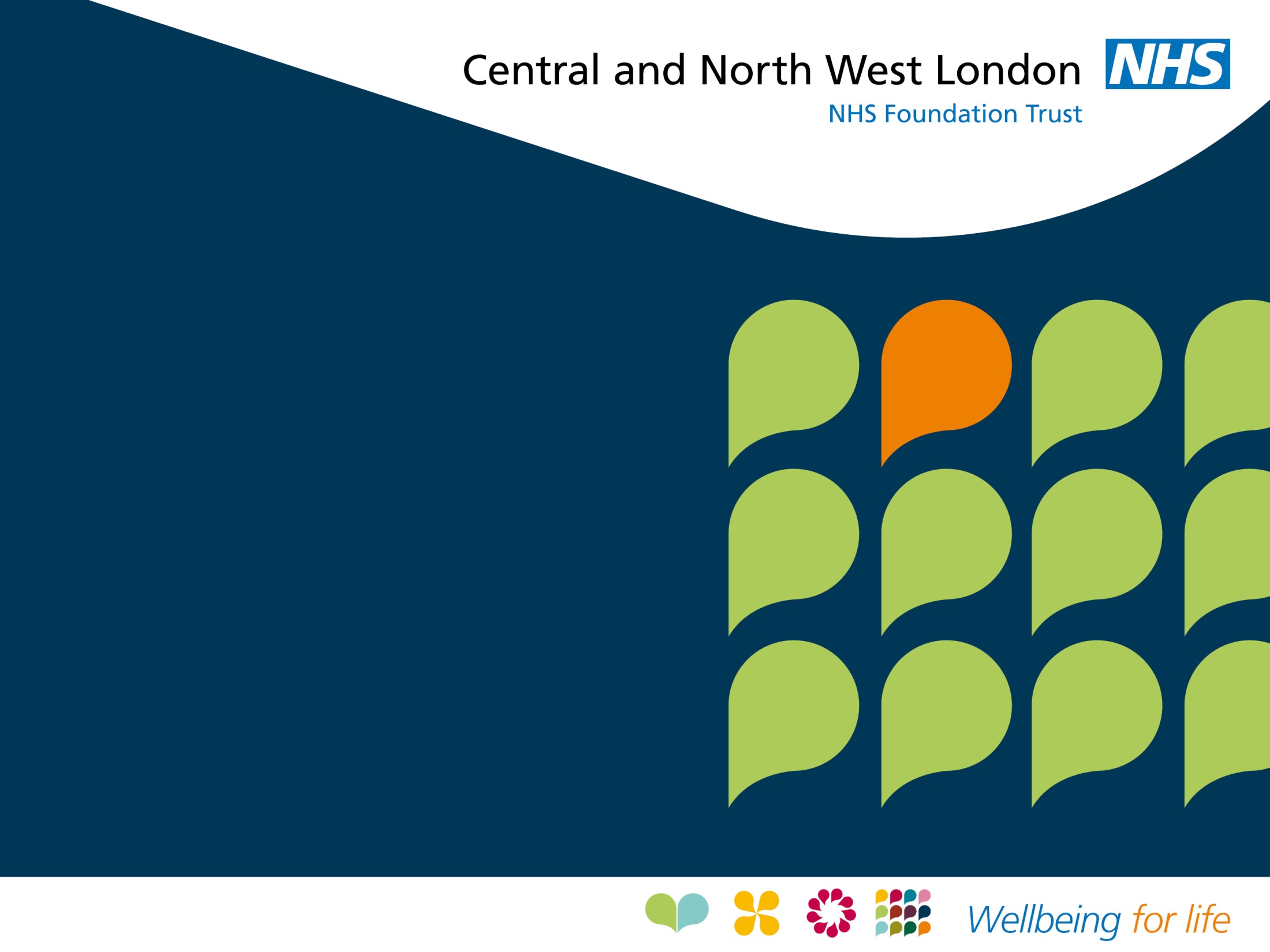 Club 
Drug 
Clinic
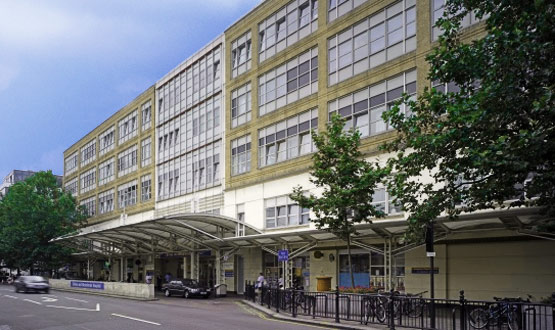 Drug Service
Sexual Health
Urology
LGBT
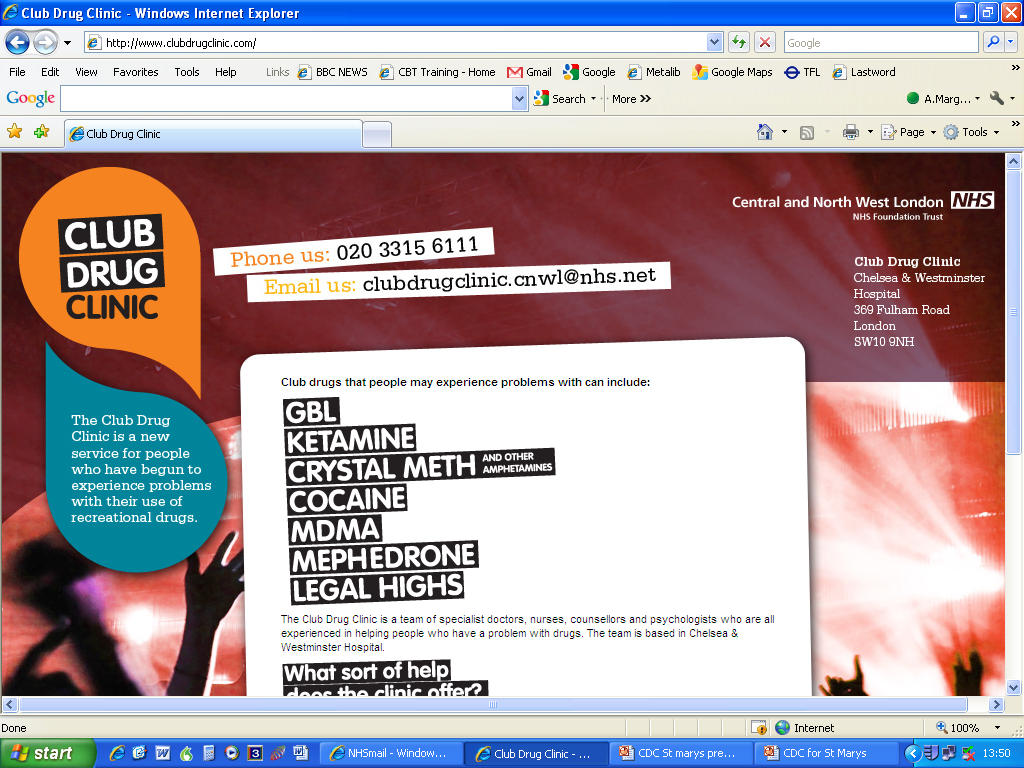 What to do if you think your patient is using club drugs
New population – clubbers, students, LGBT
Unexplained psychosis, rapid onset delirium, treatment resistant depression
Urine test may not be helpful
Ketamine- ask about bladder symptoms
Local drug service may not have knowledge
www.clubdrugclinic.com
Owen.bowdenjones@nhs.net
Clubdrugclinic.cnwl@nhs.net
www.clubdrugclinic.com
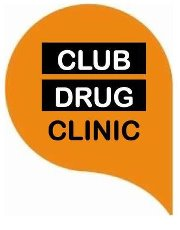